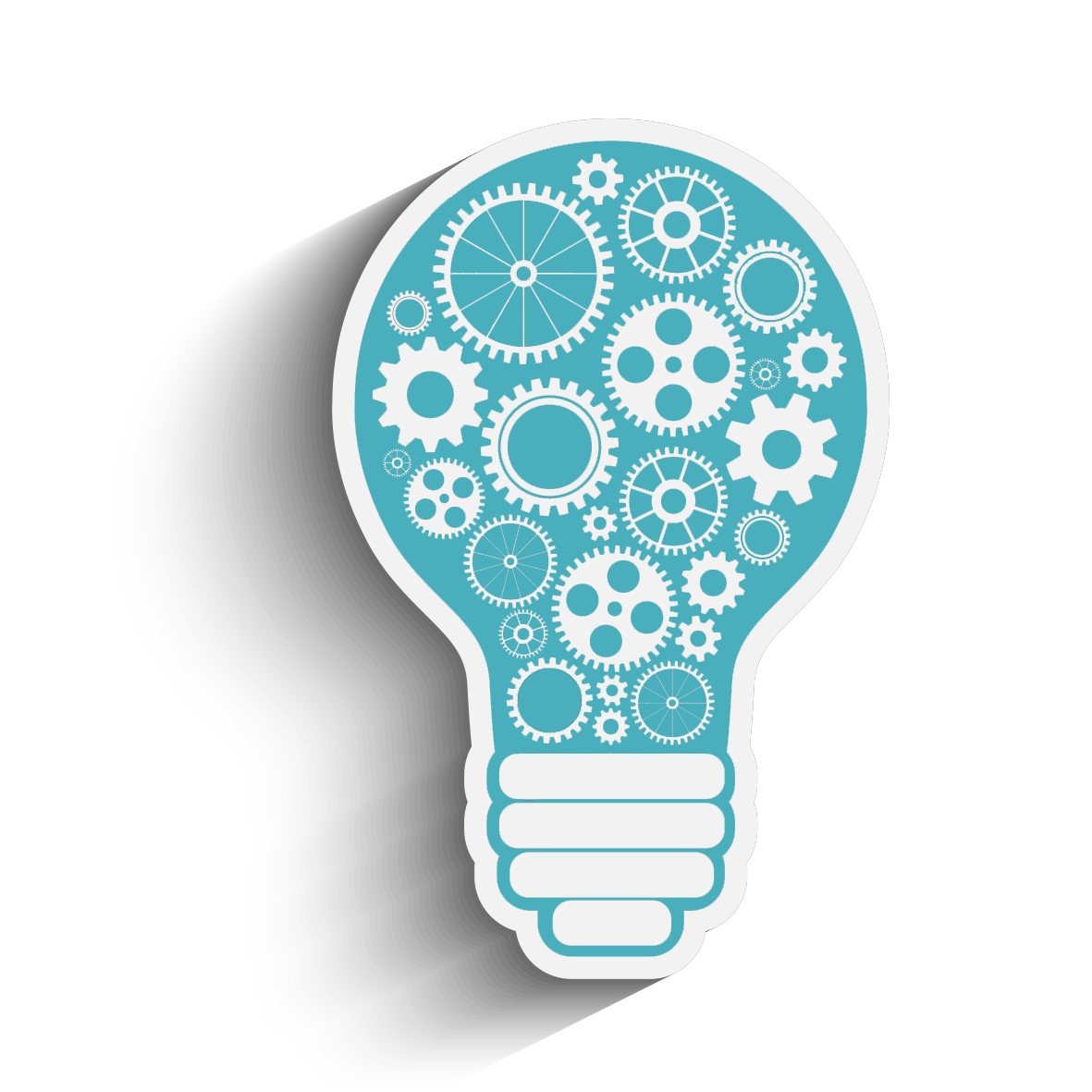 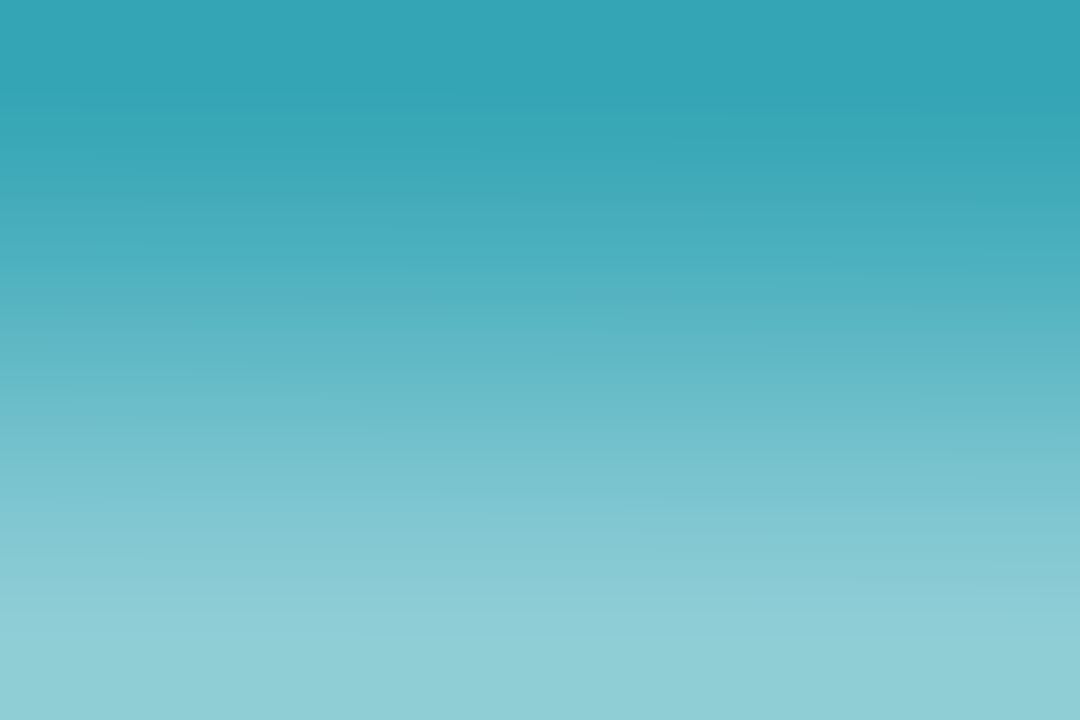 LAG X
NAMN PÅ IDÉ/
INNOVATIONEN
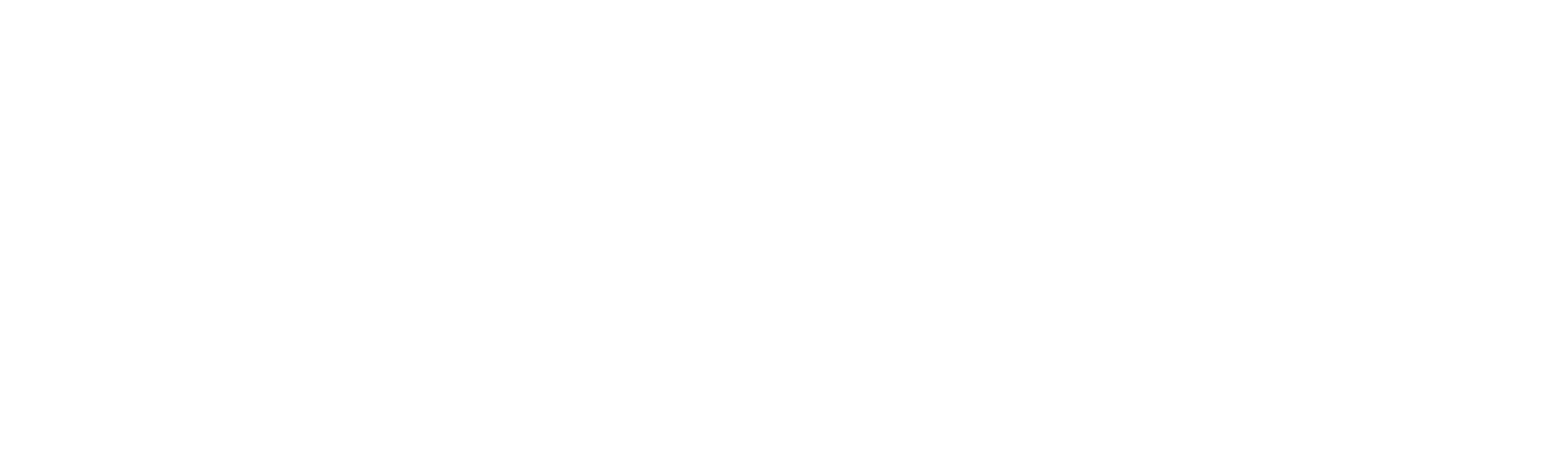 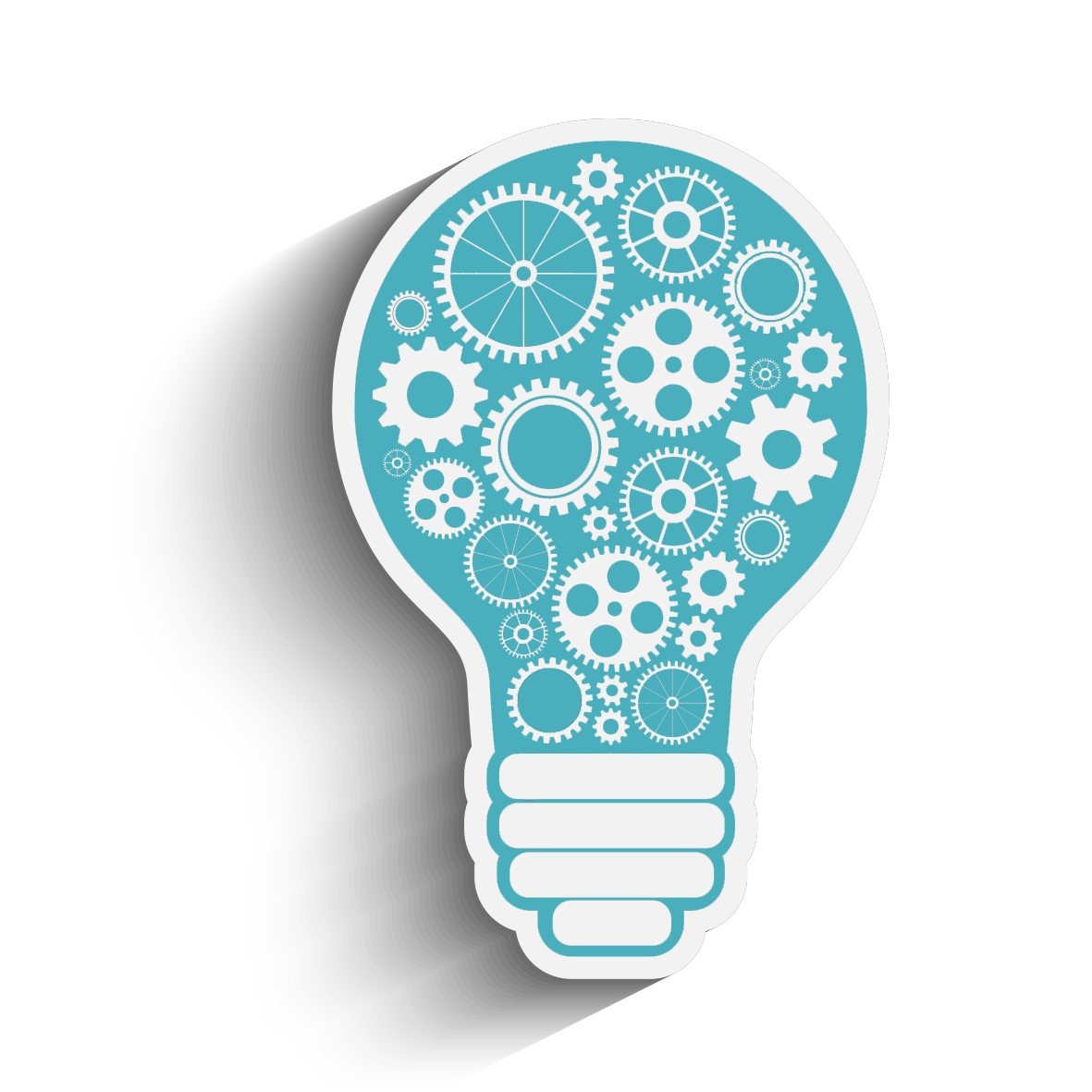 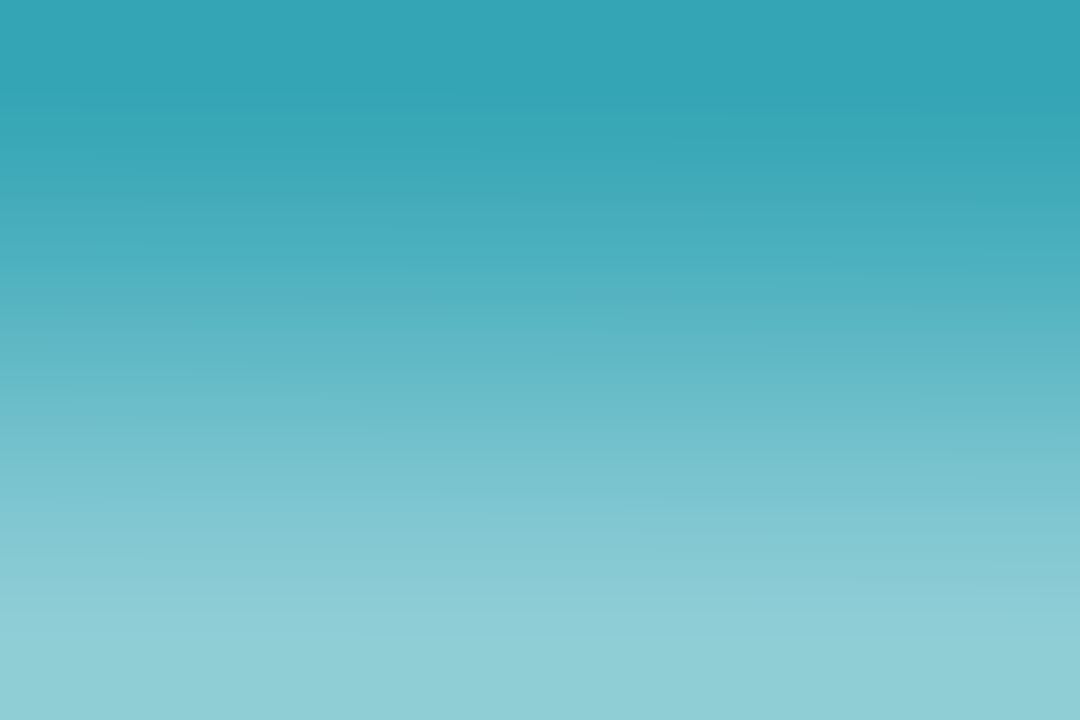 PRESENTERA IDÉN
SKRIV HÄR
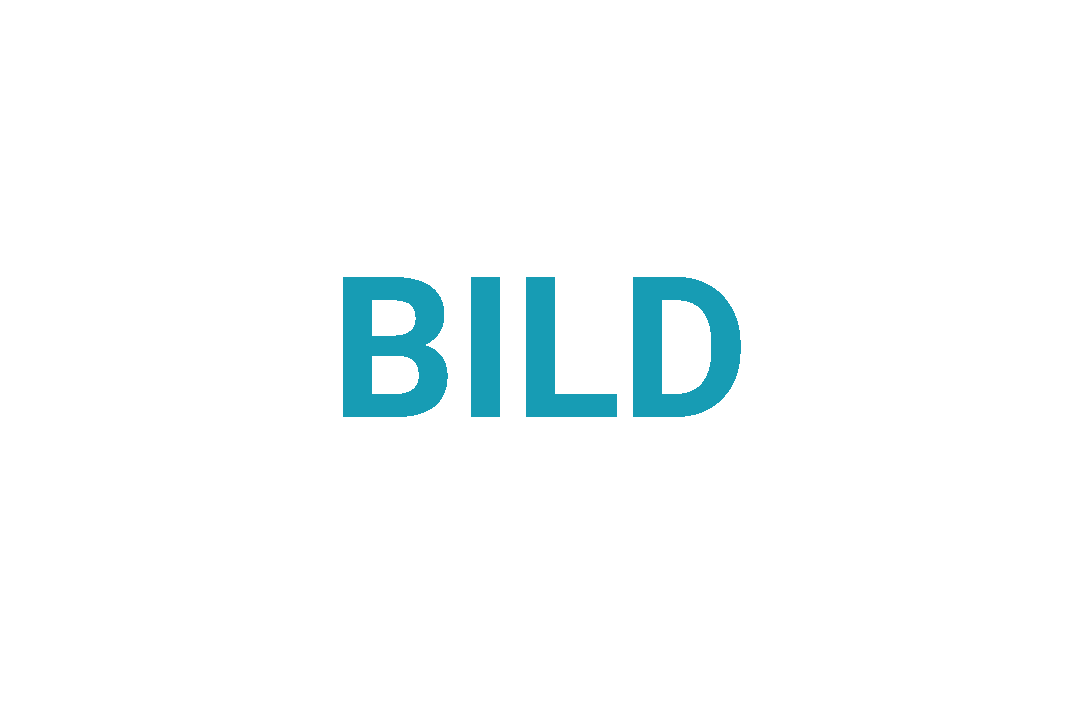 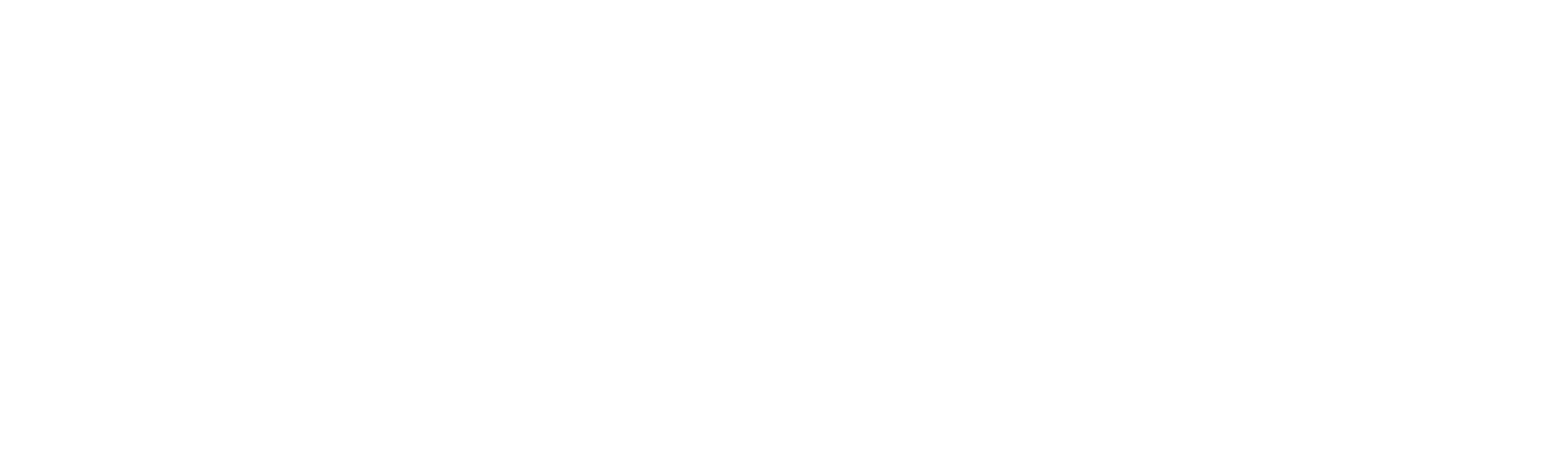 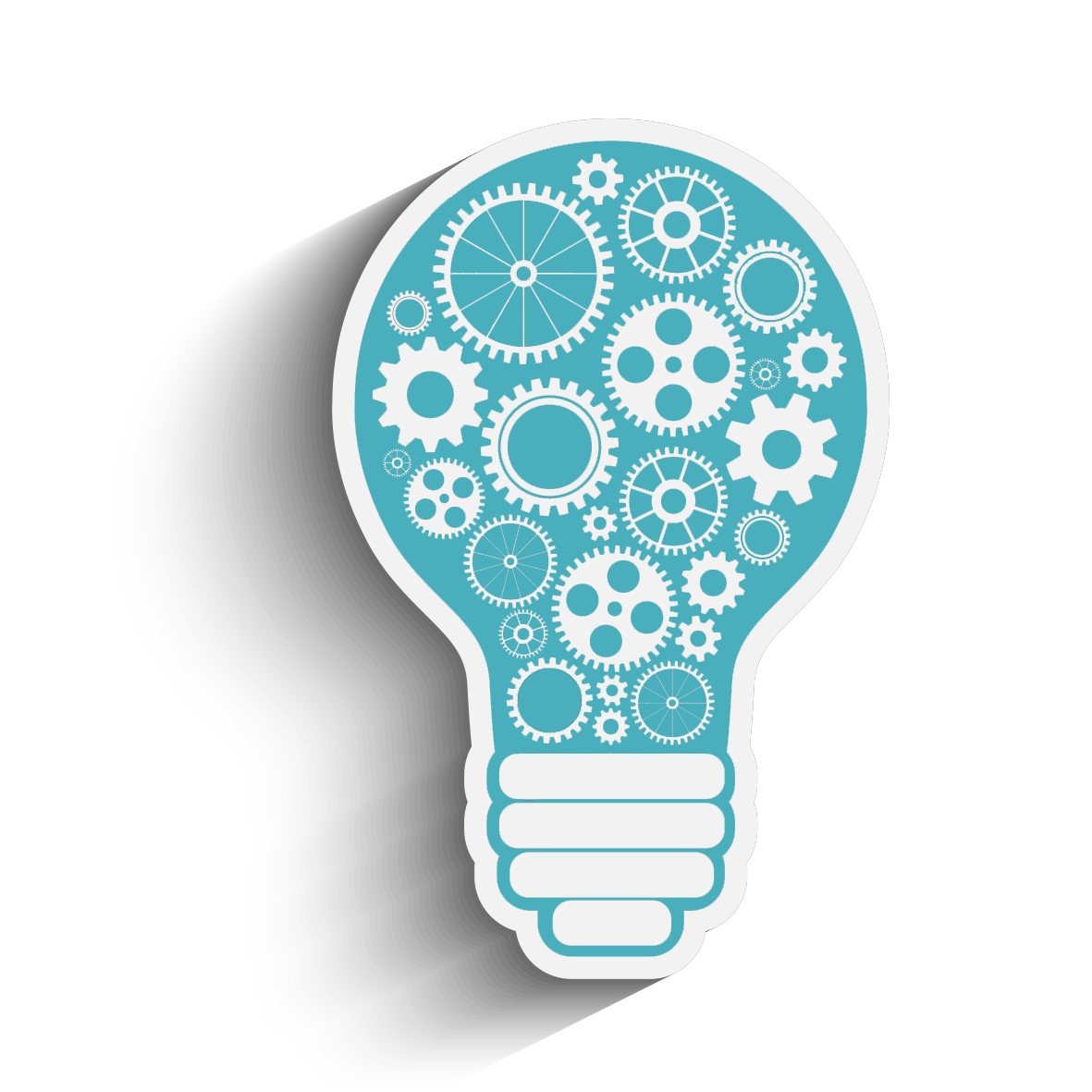 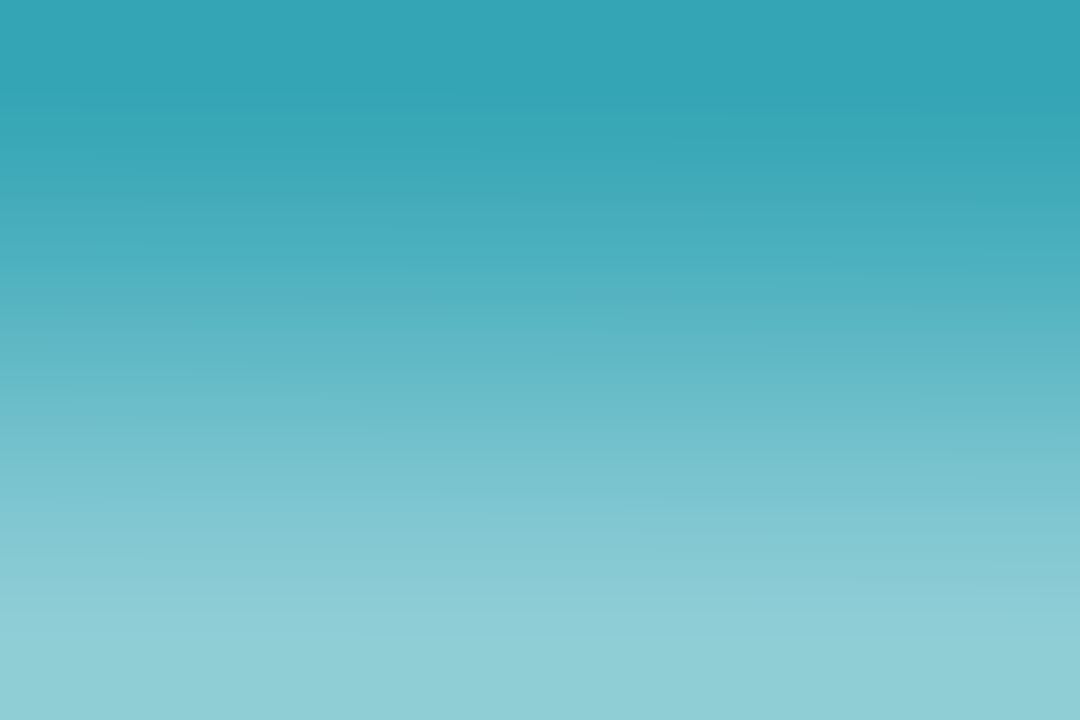 NYTTA
1.

2.

3.
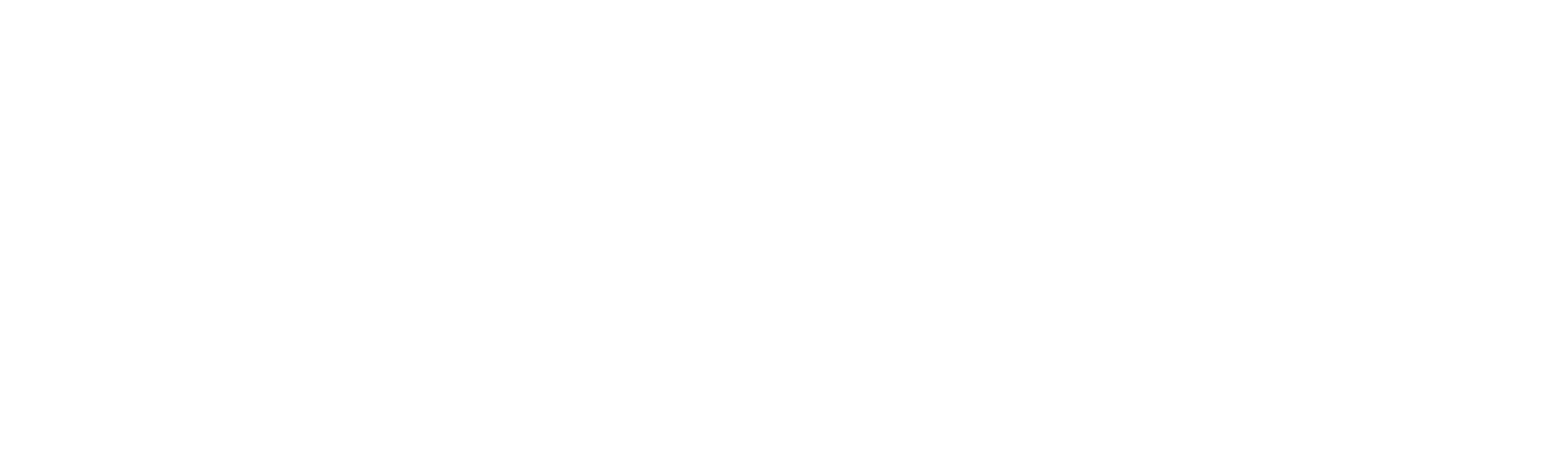 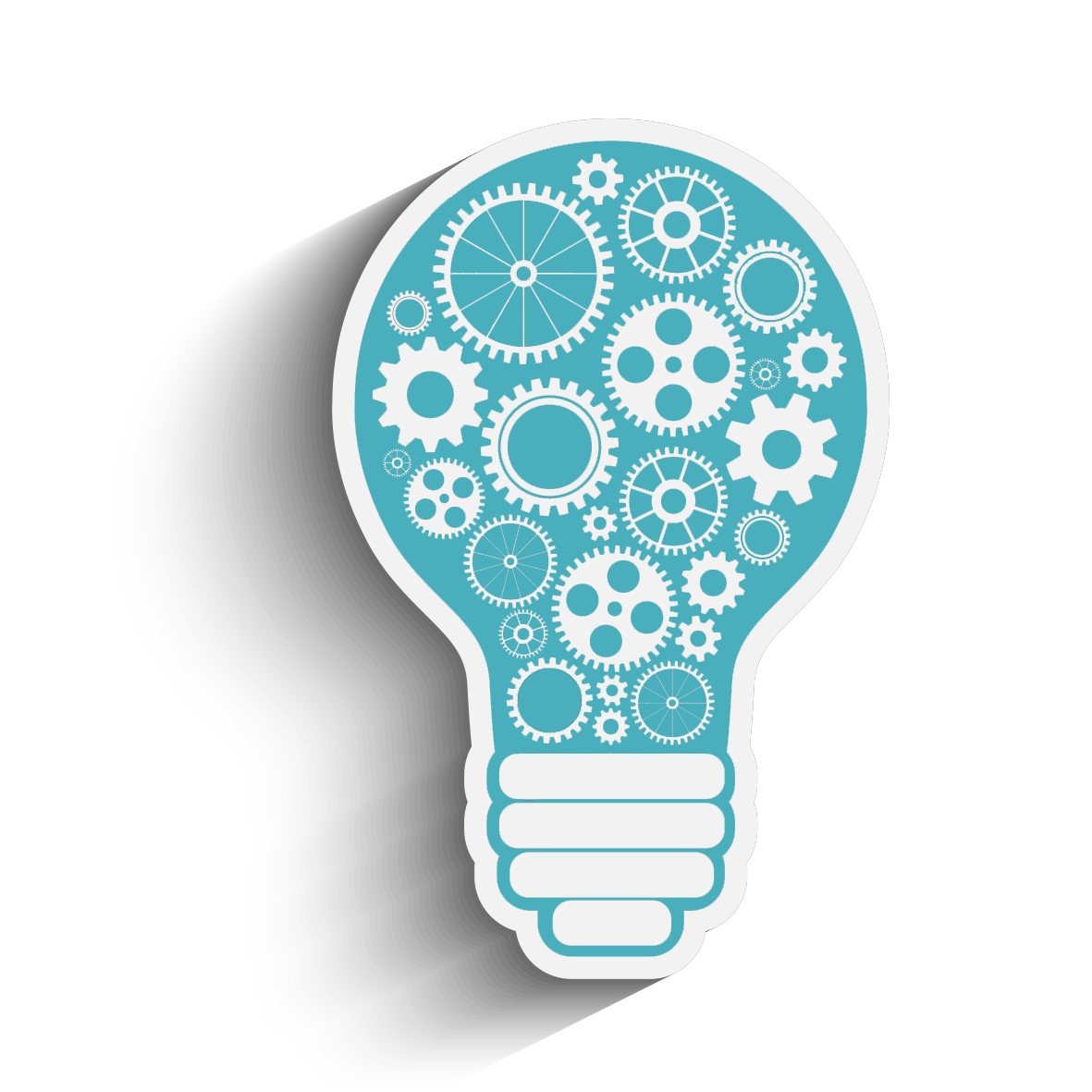 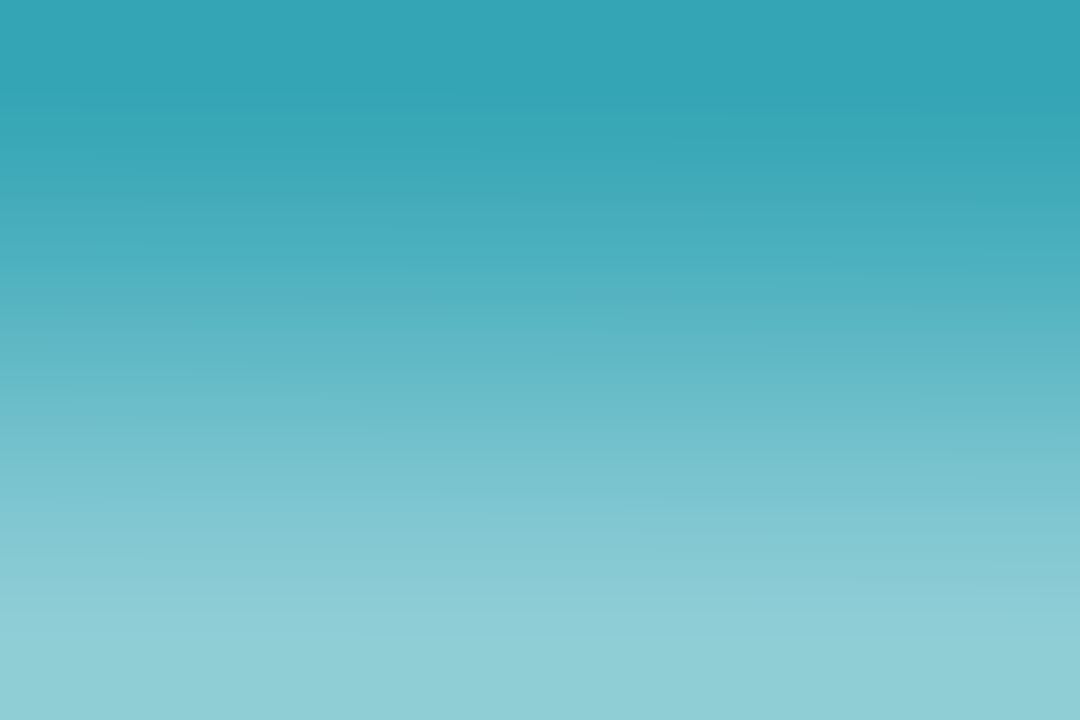 MÅLGRUPP
SKRIV HÄR
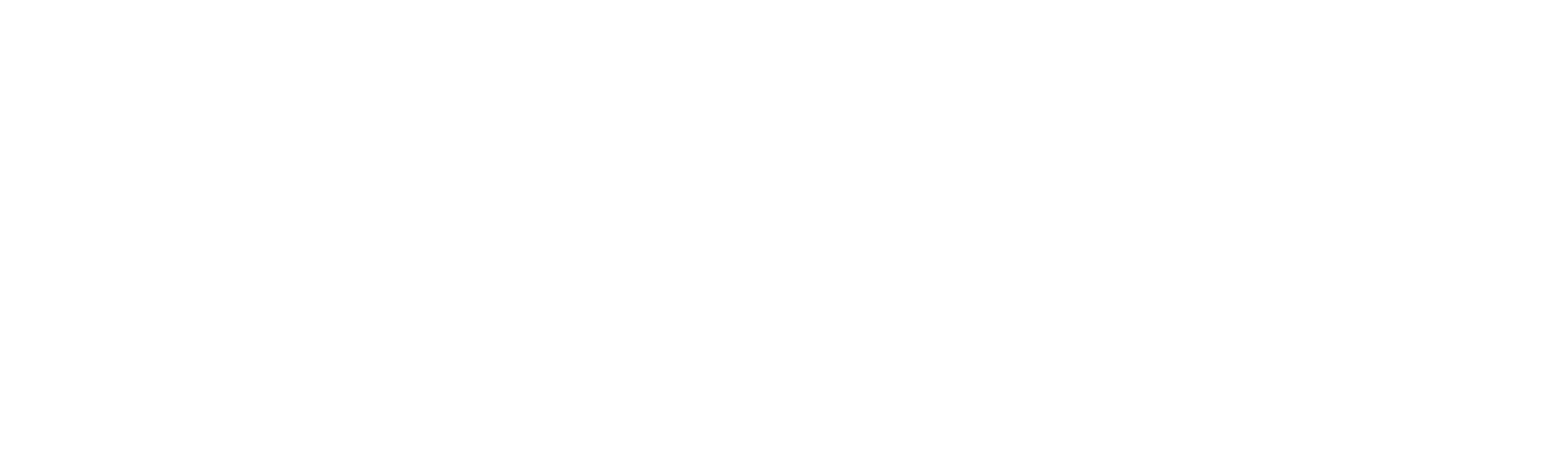 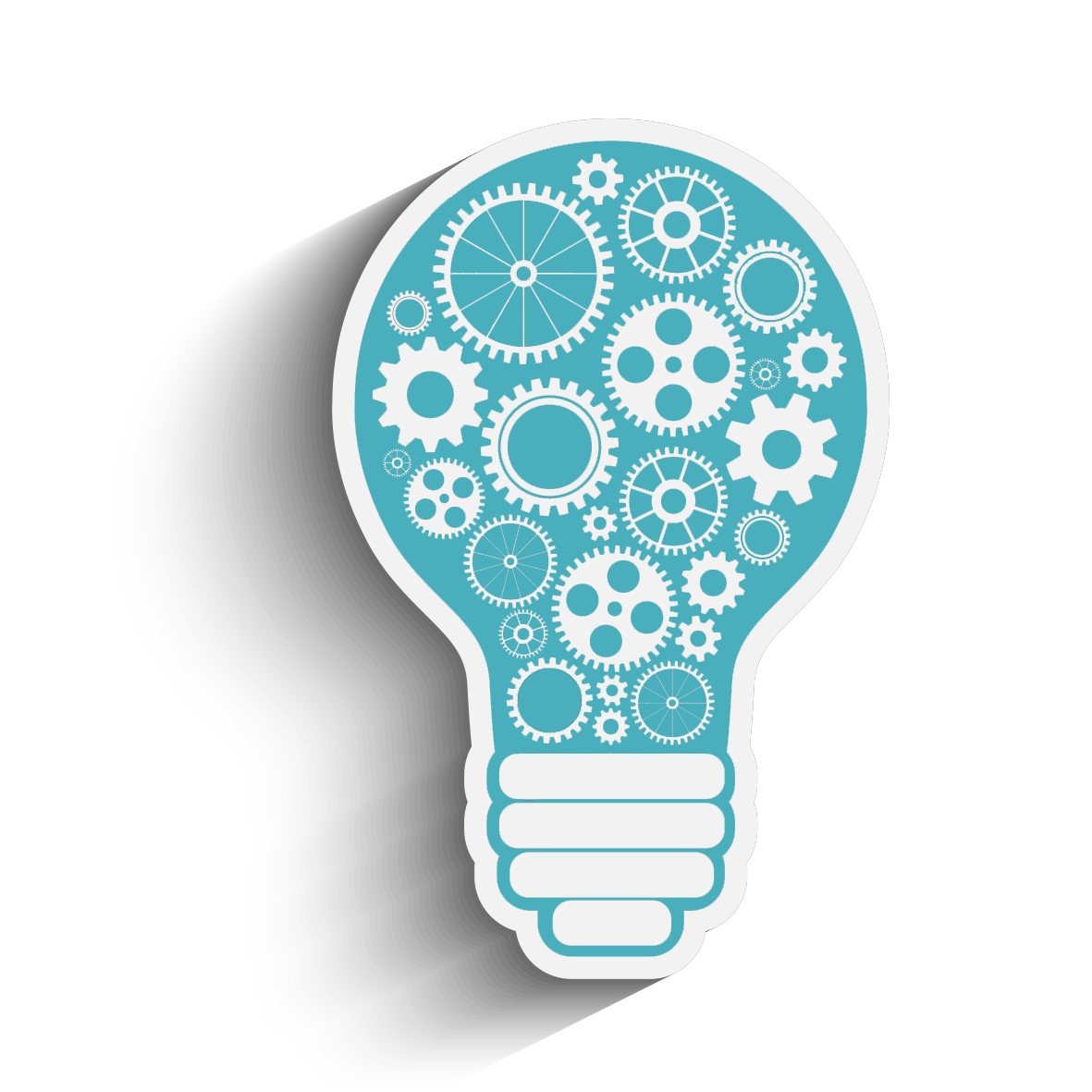 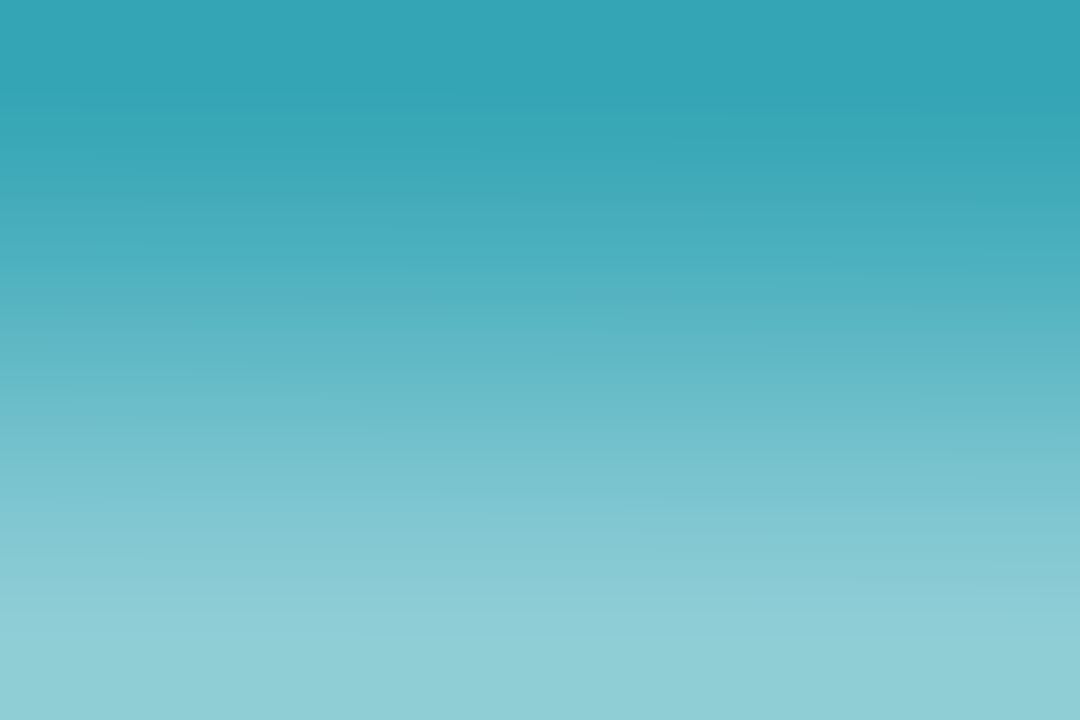 UTVECKLINGSPOTENTIAL
SKRIV HÄR
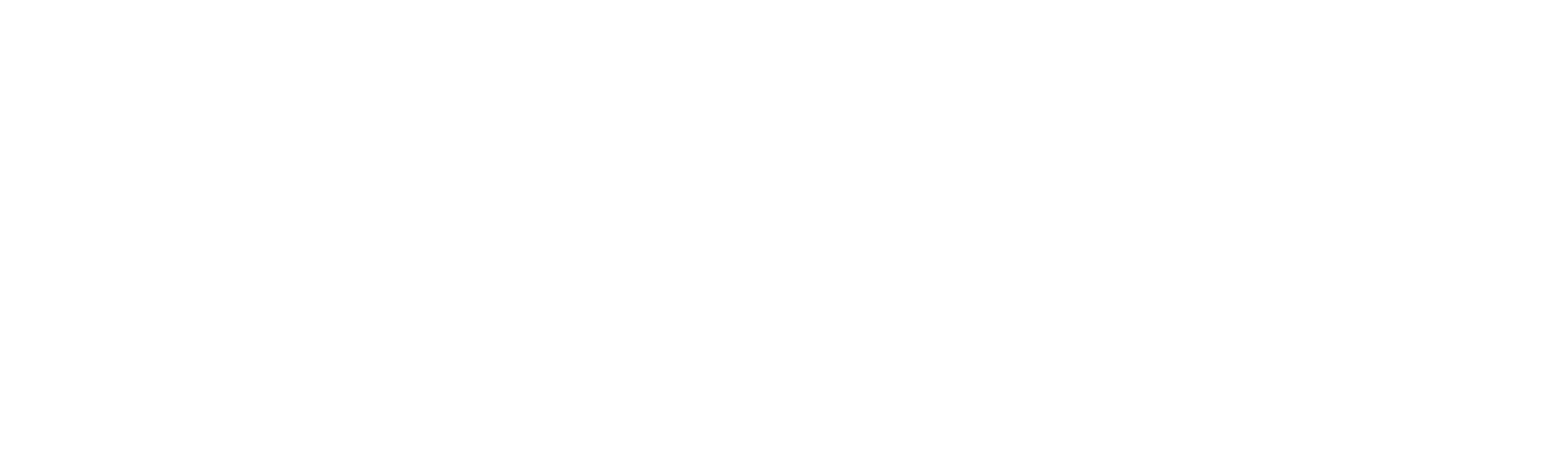